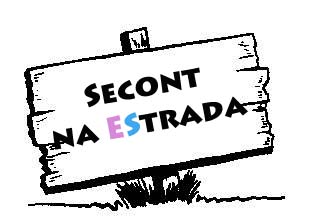 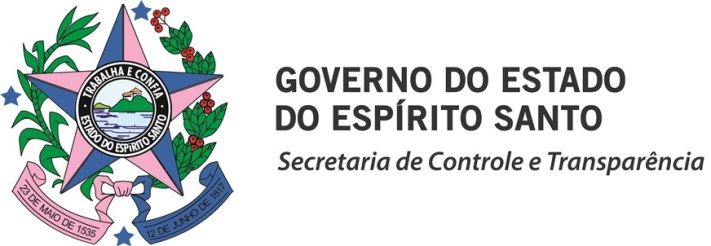 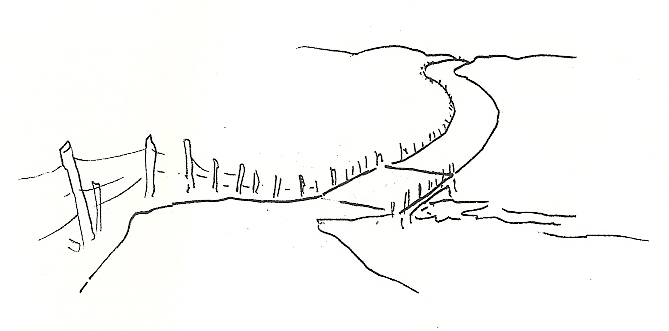 OUVIDORIA-GERAL DO ESTADO
SECONT NA ESTRADA -   www.secont.es.gov.br – www.transparencia.es.gov.br – www.ouvidoria.es.gov.br
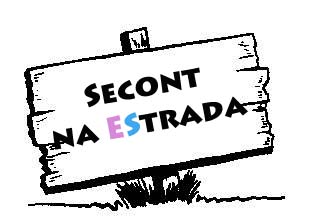 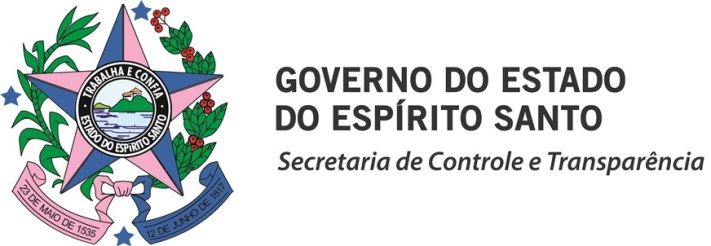 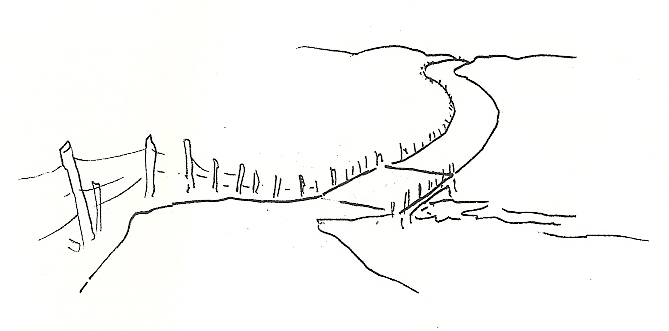 LEGISLAÇÃO
Decreto nº 2289-R, 
de 01/07/2009
(Estruturação do Sistema
 Integrado de Ouvidorias)
Decreto nº 2969-R, 
de 01/03/2012
(Transferência da Ouvidoria do
 Estado para a SECONT)
Decreto nº 3774-R, 
de 28/01/2015
(Recebimento de Demandas
 de Corrupção)
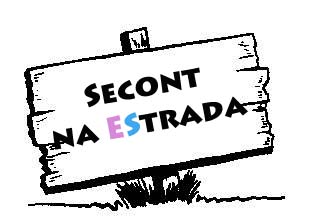 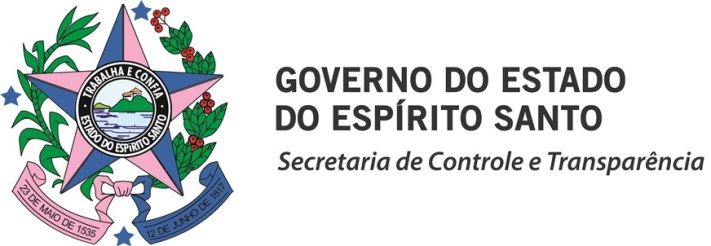 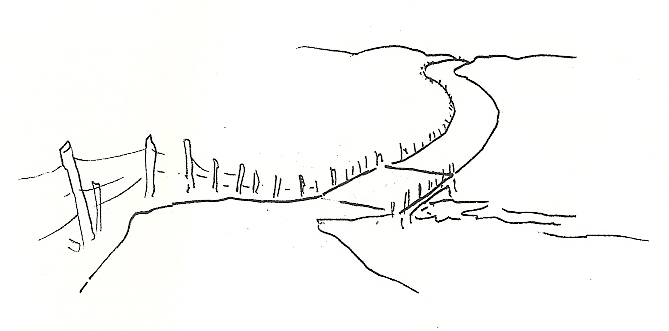 REDE DE OUVIDORIAS DO PODER EXECUTIVO ESTADUAL
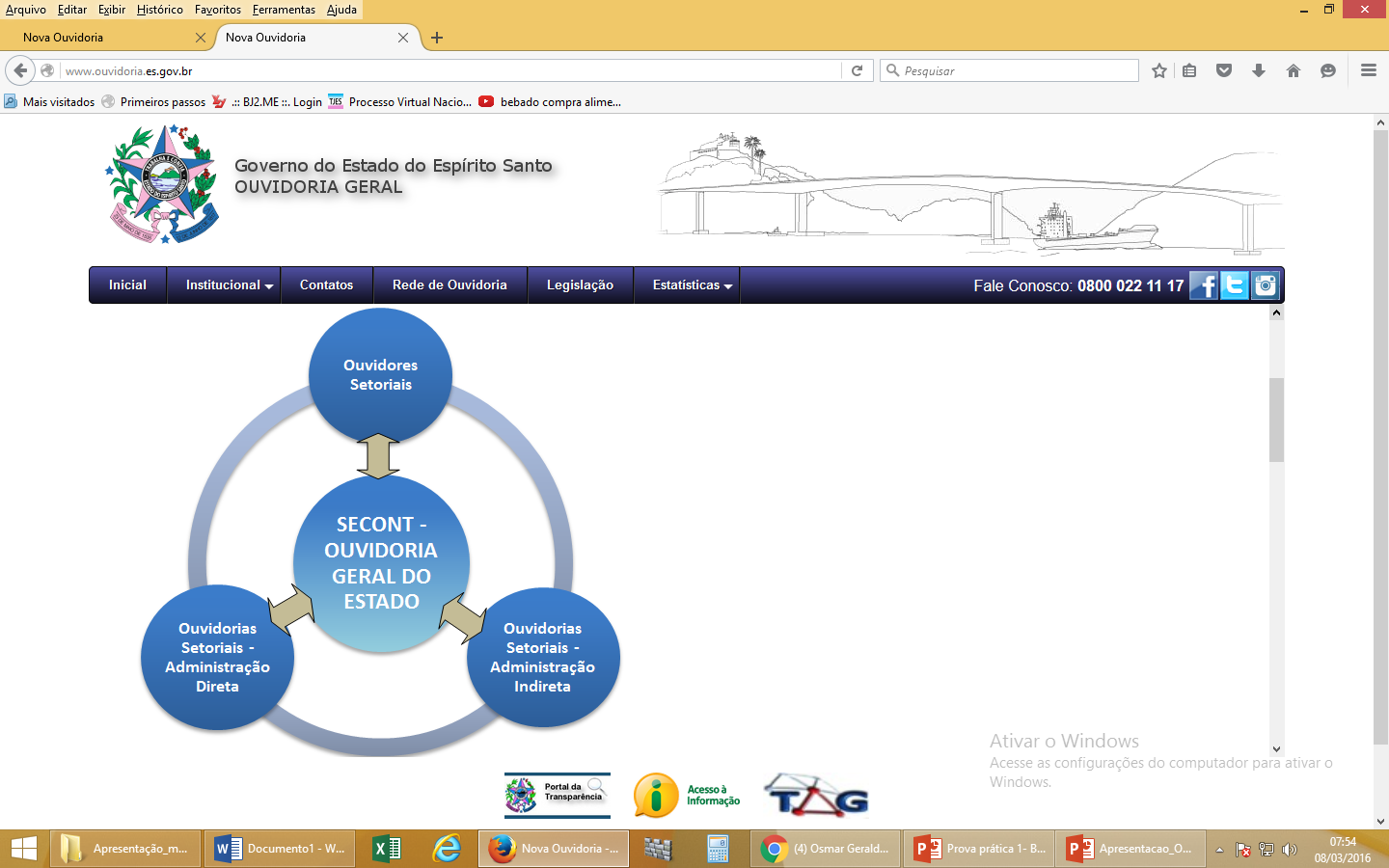 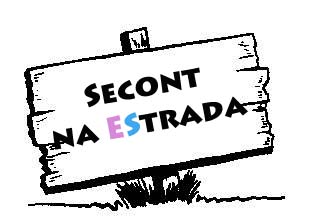 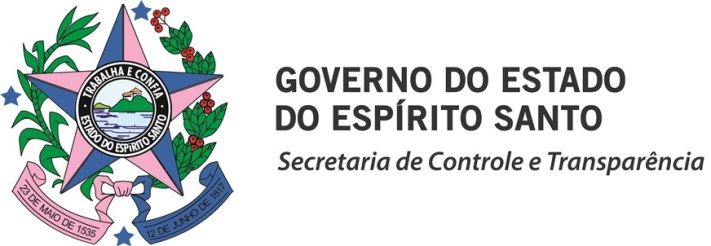 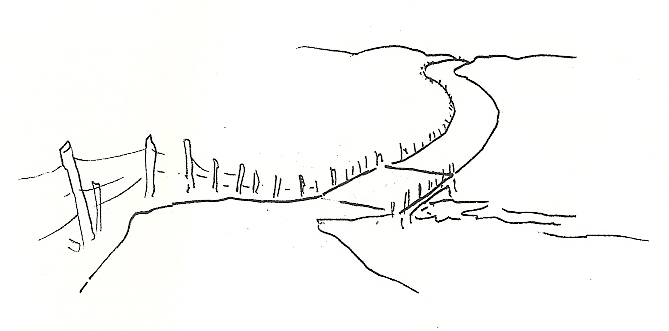 MODELO DE ATUAÇÃO DA OUVIDORIA
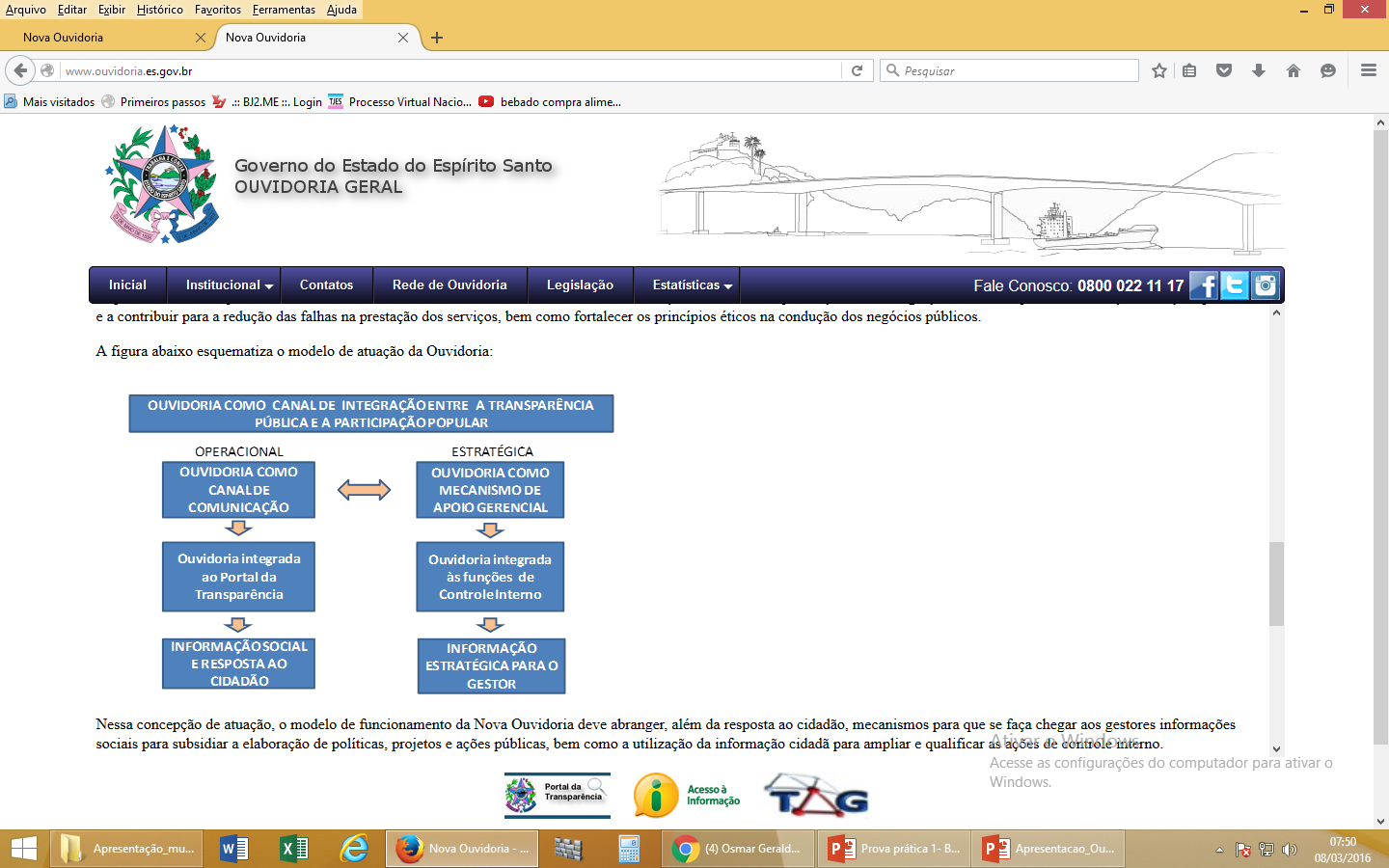 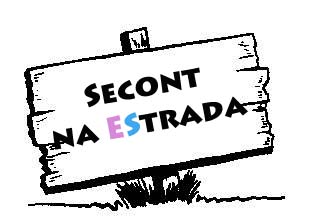 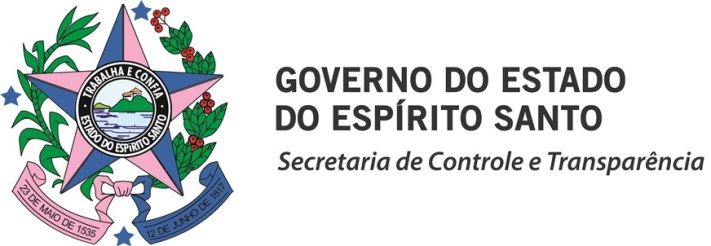 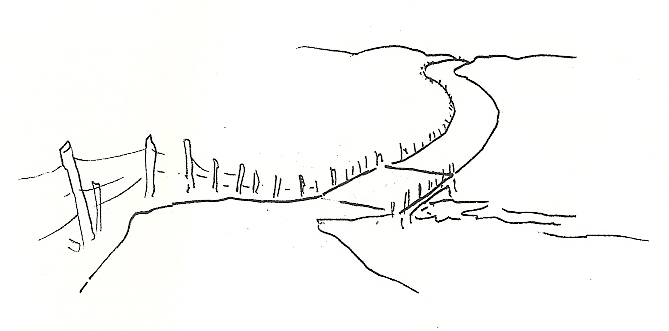 Cidadão
CICLO DE FUNCIONAMENTO
Políticas
Públicas
Demanda
Gestor
Ouvidoria
Informações
Estratégicas
Tratamento
Ouvidoria
Rede Integrada de Ouvidoria
Resposta
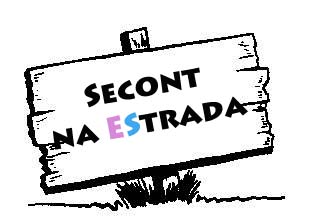 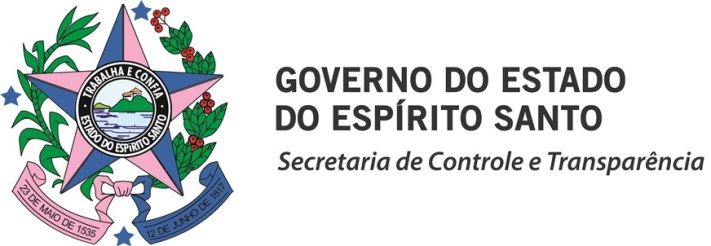 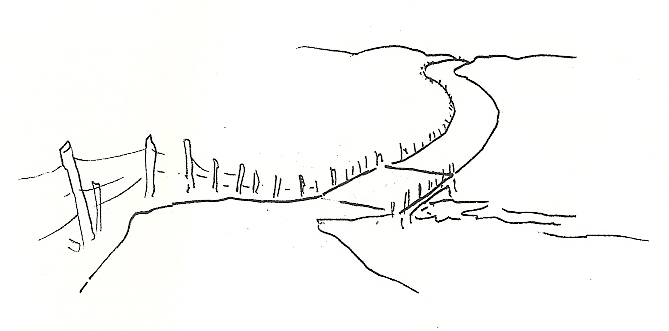 CANAIS DE COMUNICAÇÃO DISPONÍVEIS
Presencial: sede da Ouvidoria-Geral do Estado do Espírito Santo, situada à Av. Governador Bley, 236, 6º andar - Ala Cidade, Centro, Vitória/ES; 

Internet, realizando o registro online no site da Ouvidoria www.ouvidoria.es.gov.br; 

Aplicativo “Fiscal Cidadão ES”, acessível por dispositivos móveis; 

E-mail: ouvidoria@es.gov.br; 

Telefone: 0800 022 11 17; 

Carta: enviada para o mesmo endereço supracitado; ou 

Ofício.
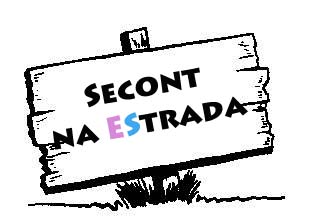 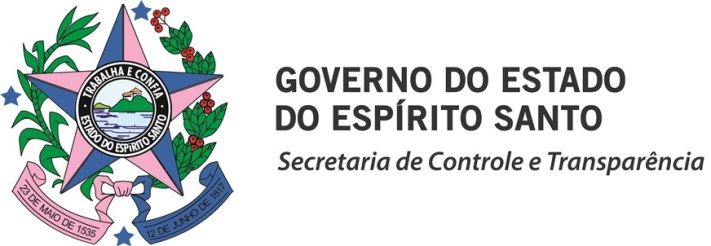 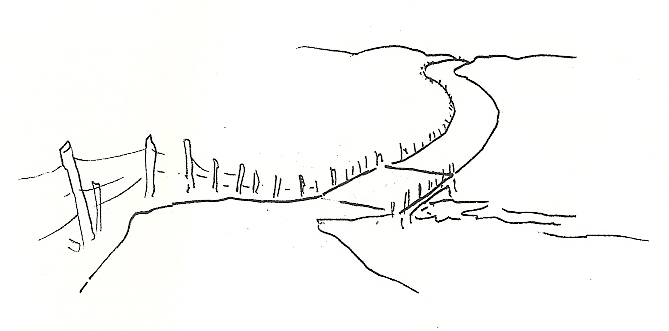 APLICATIVO PARA DISPOSITIVOS MÓVEIS
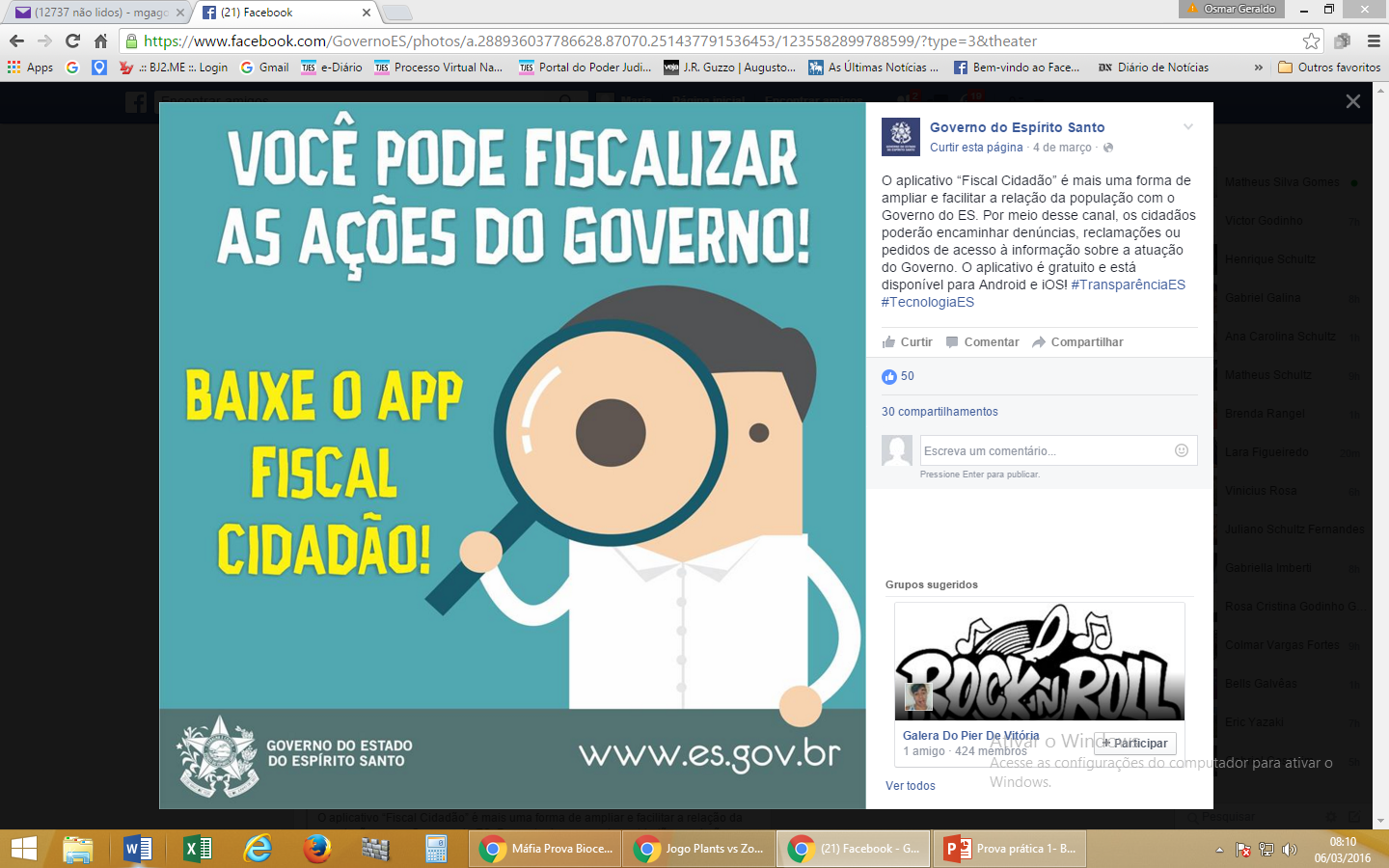 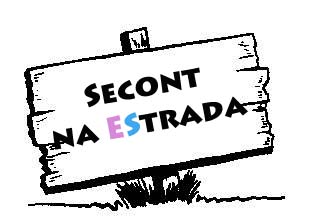 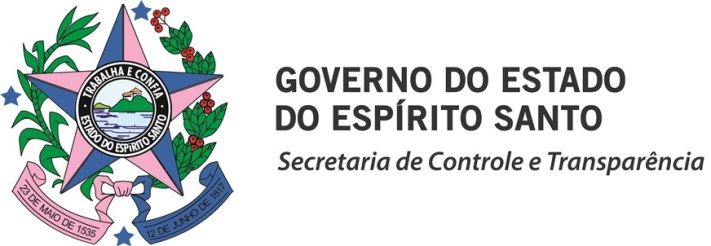 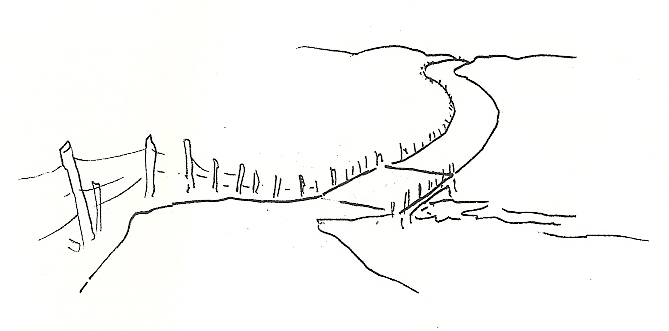 TIPOLOGIAS DAS DEMANDAS
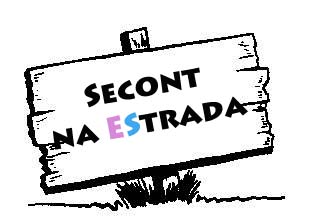 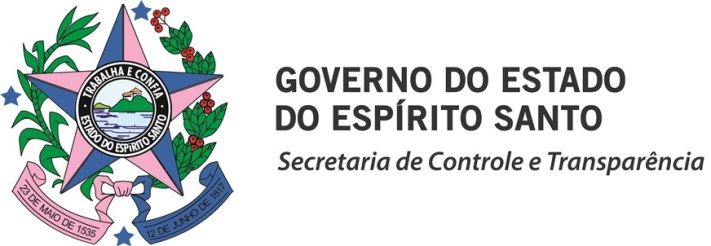 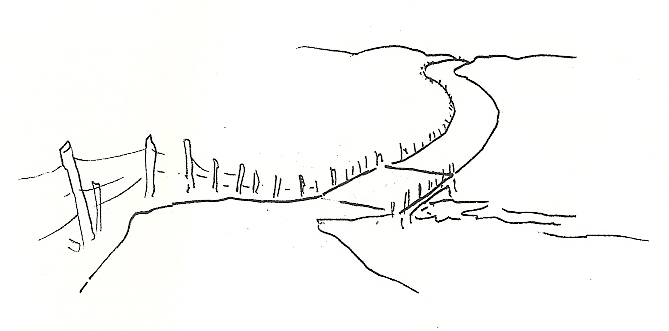 MANIFESTAÇÕES RECEBIDAS EM 2016
Total do 1º Bimestre de 2016: 895 
Média mensal: 448
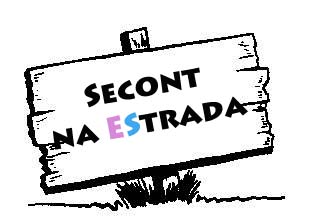 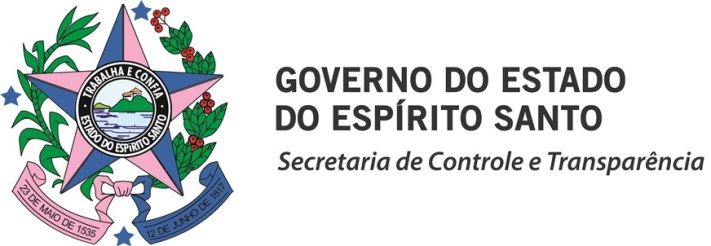 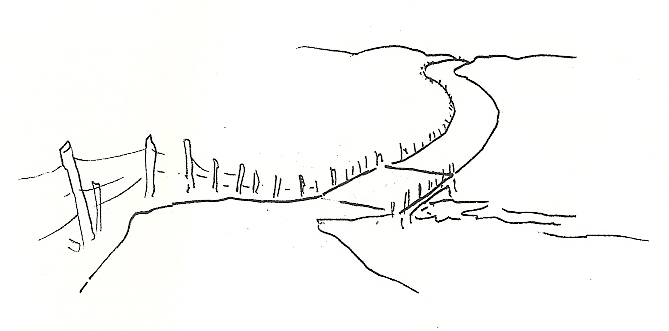 EXEMPLOS DE MANIFESTAÇÕES
Insatisfação com atendimento de posto/órgão/unidade;

Demora na emissão de documentos; 

Demora no andamento do processo; 

Uso indevido de veículo oficial; 

Acúmulo ilegal de cargos; 

Conduta inadequada de servidor.
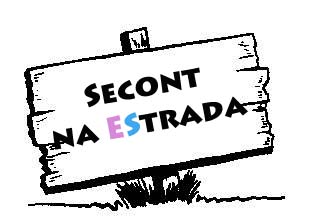 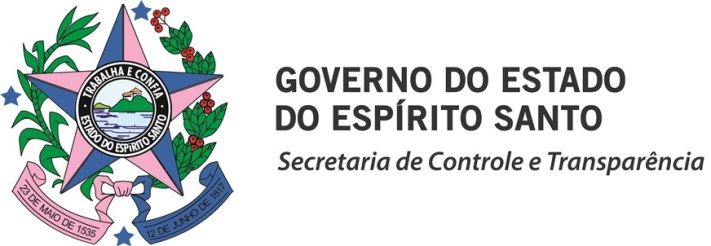 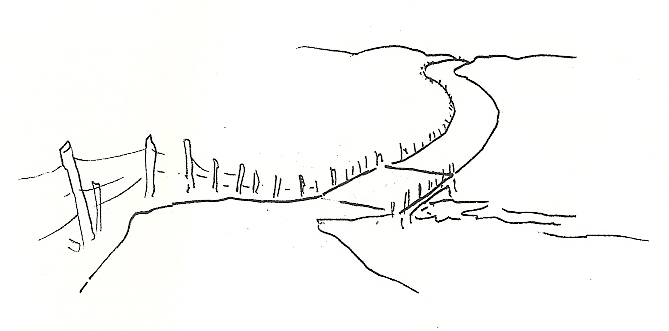 SISTEMA DE OUVIDORIA E GESTÃO PÚBLICA - TAG
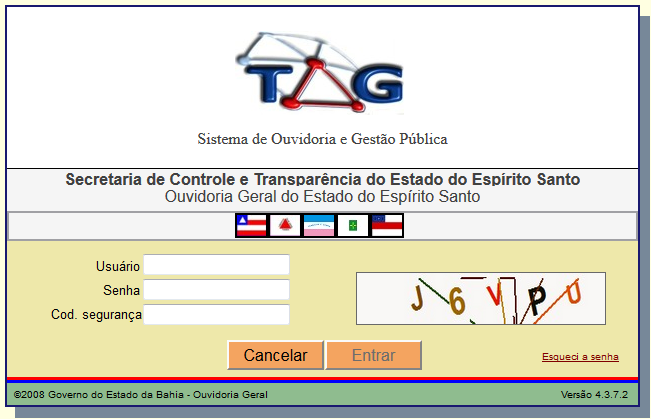 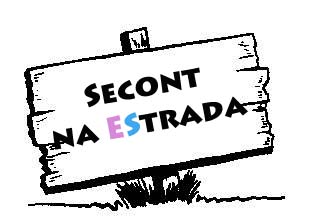 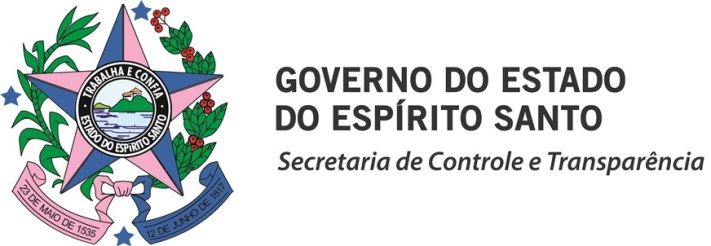 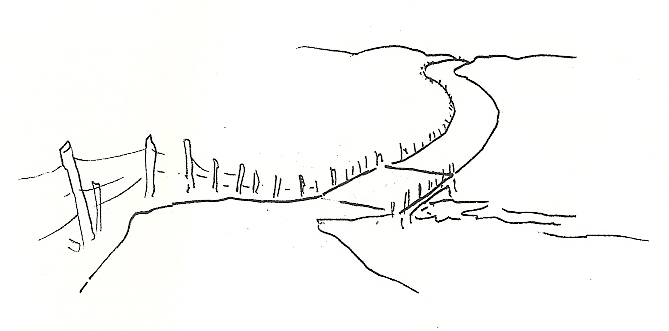 Obrigada!


Maria Goretti Alves Godinho
Auditora do Estado


E-mail: ouvidoria@es.gov.br

Secretaria de Estado de Controle e Transparência – SECONT
Av. Governador Bley, 236, Ed. Fábio Rusch, 6º andar, Centro – Vitória (ES) – CEP 29010-150, Telefone (27) 3636 – 5210
SECONT NA ESTRADA -   www.secont.es.gov.br – www.transparencia.es.gov.br – www.ouvidoria.es.gov.br